Unit 8
Understanding the Text Structure
视频 6 Understanding the Structure of a Discussion Text
Understanding the structure of a Discussion Text
We are going to look at:
The different parts of a typical discussion text
The purpose of each part
The structural pattern followed by a typical discussion text
What is an discussion text?
A discussion text considers different points of view around an issue or opinion.
Difference between 
an argument essay & a discussion essay
Difference between 
an argument essay & a discussion essay
Structure of a Discussion Text
Structure of a Discussion Text
Structure of a Discussion Text
Structure of a Discussion Text
Structure of a Discussion Text
Structure of a Discussion Text
Structure of a Discussion Text
A Problem-and-Solution Structure
The author states a problem and then makes a list of possible solutions.
The author may also include the pros and cons for the solutions, comparing and contrasting these solutions before deciding the best decision to take.
Signal words: problem is …, dilemma is …, question, solved, answer, because, this led to, the main difficulty, one possible solution is …, one challenge is …, etc.
Text Structure ⑤
Structure of a Discussion Text
Structure of a Discussion Text
Your Last Assignment
Please download and read the essay entitled ‘Hyperpolyglots – A Case of Brain or Hard Work?’.
Also download and try to answer a list of questions, which will guide you through this discussion text.
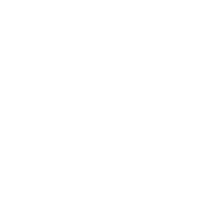 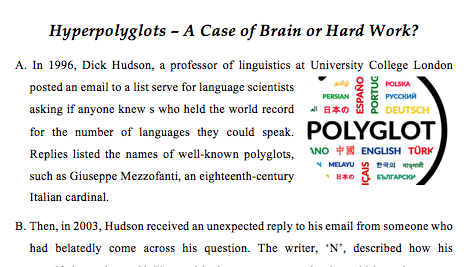 A Quick Re-cap
Unit Re-cap
Three types of academic text
Explanation
Argument
Discussion
Unit Re-cap
Five ways of organising ideas, or five types of text structure:
Description
Sequence
Cause-and-effect
Compare-and-contrast
Problem-and-solution